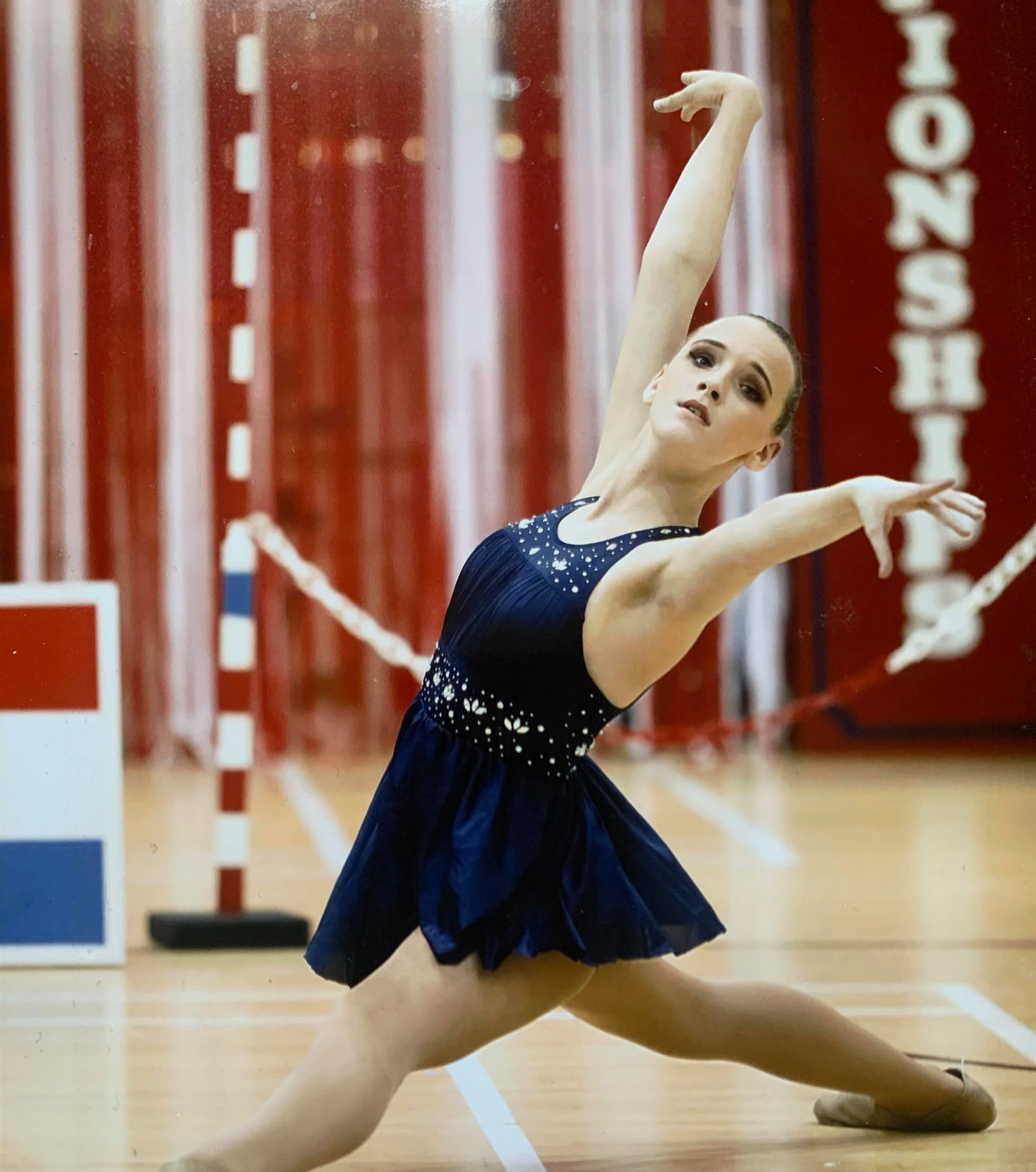 BTAC Roadmap to training
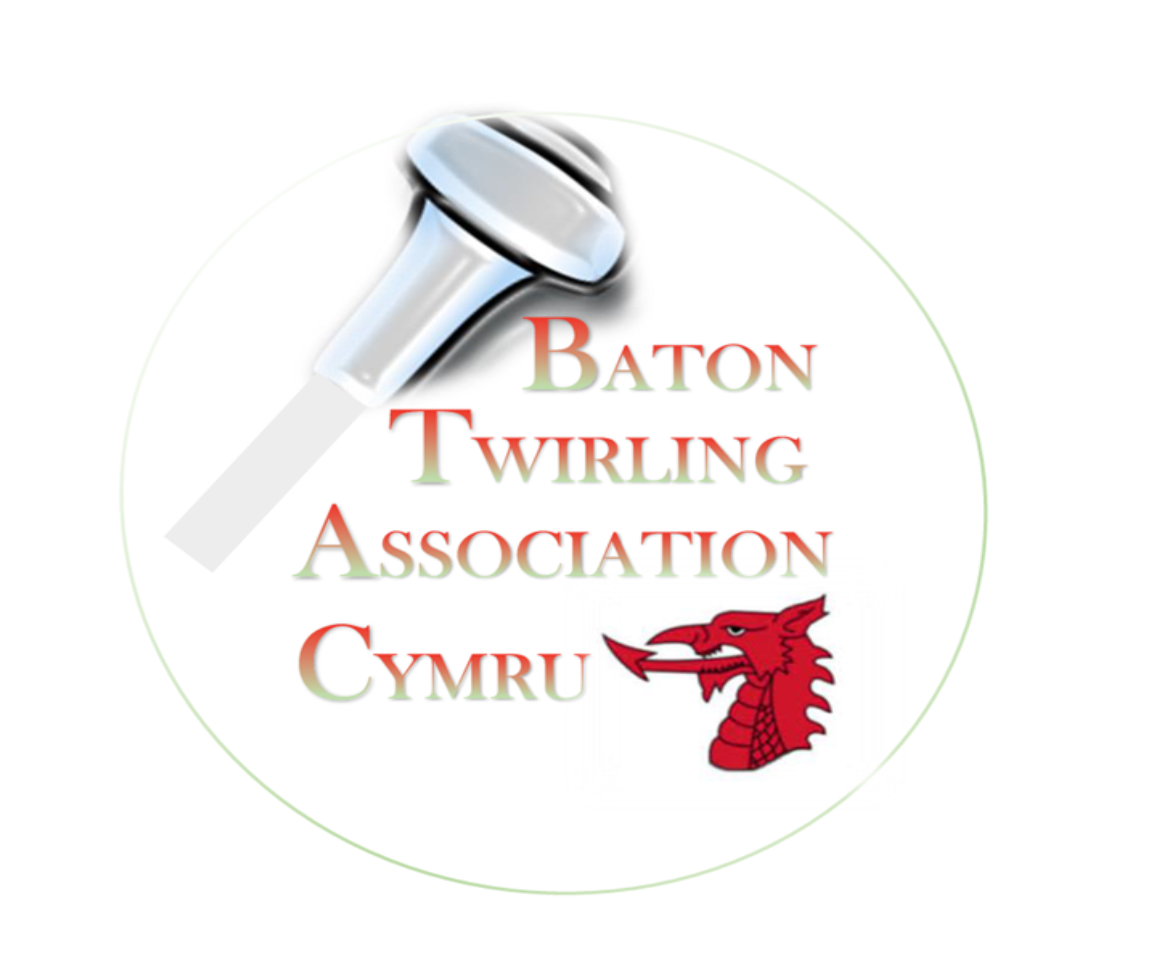